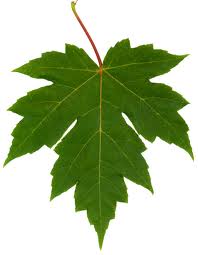 МБОУ Астаховская школа
Биология, 5 класс
Учитель биологии Сидоренко Е.Н.
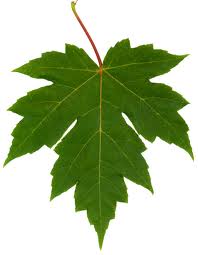 «Думать – самая трудная работа, вот, вероятно, почему этим занимаются столь немногие» Г. Форд.
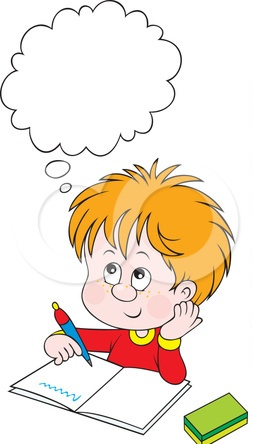 Урок –игра“Покорение вершины знаний”
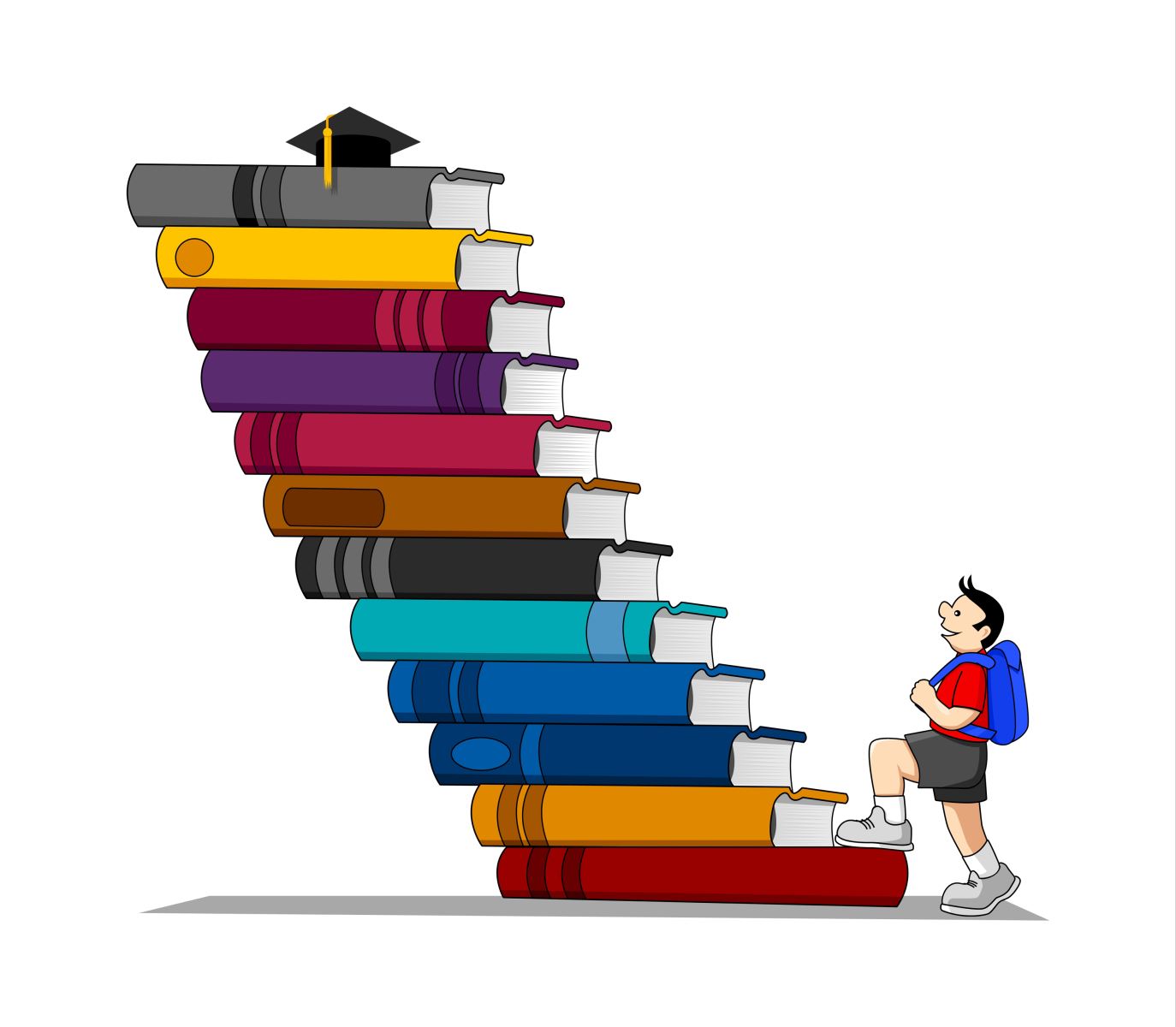 Проверка снаряжения: “Что возьмем с собой в дорогу?”
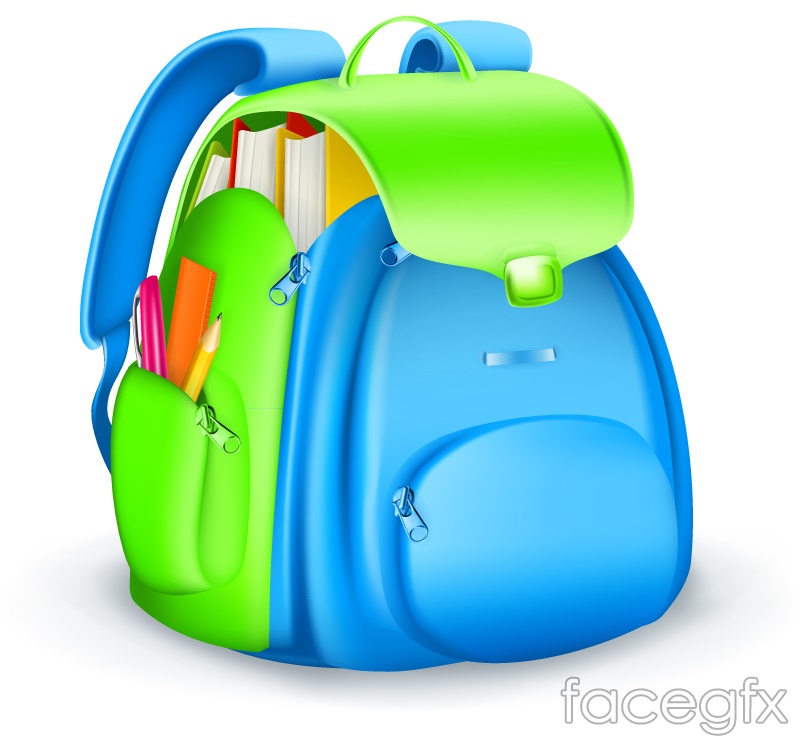 Проверка  домашнего задания
Ответы к тесту
Задание №1
Задание №2
А – хромосомы
Б – ядро
В – хлоропласты
Г - вакуоли
А1 -1
А2 – 3
А3 – 2
А4 – 4
А5 – 2
А6 -3
8 правильных ответов – «5» 6 правильных ответов – «4 3-4 правильных ответов «3»
Терминологический диктант
Ботаника
Зоология
Гистология
Цитология
Среда обитания
Факторы среды
Межклетники
Ткань
Царства живой природы
Какое же это царство?
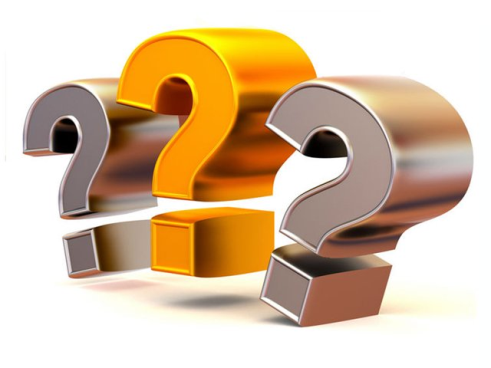 Они самые древние…. 
	Они живут повсюду….
	Без них невозможно изготовить 
     сметану, кефир…
	Они могут быть причиной 
     опасных заболеваний…
Найди бактерии
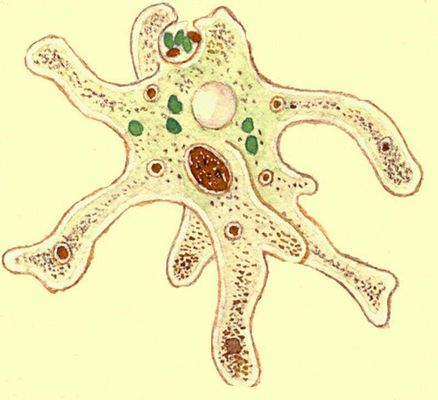 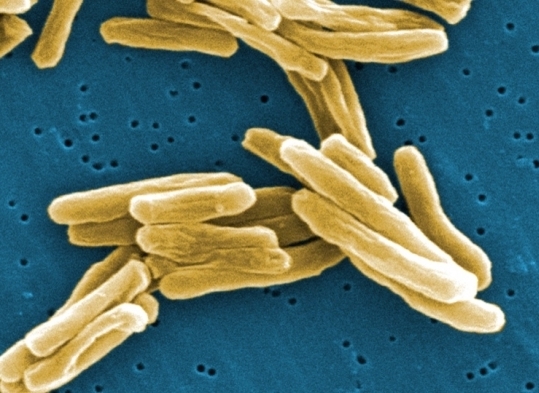 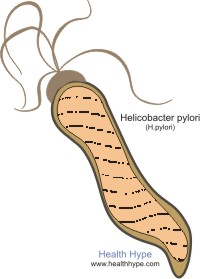 №1
№2
№3
№5
№4
№6
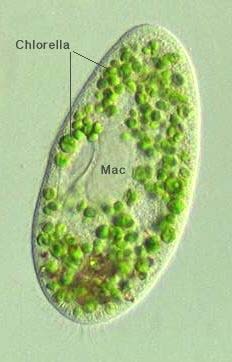 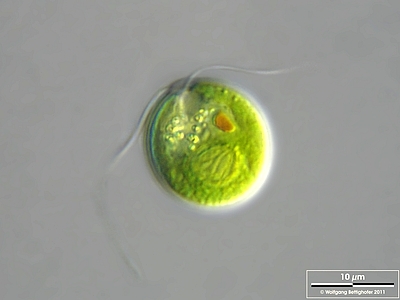 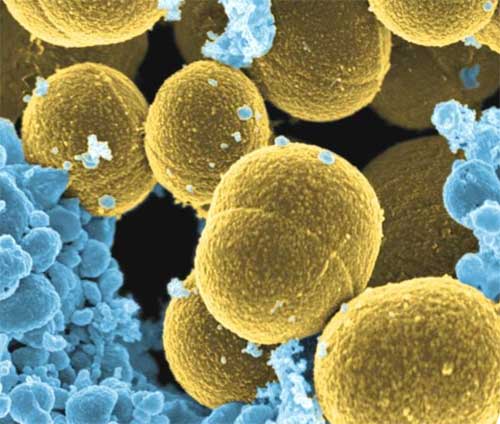 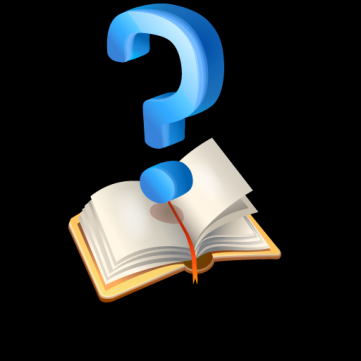 Возникла проблема…..
Не распознали бактерии, т.к. не знаем их характерных признаков
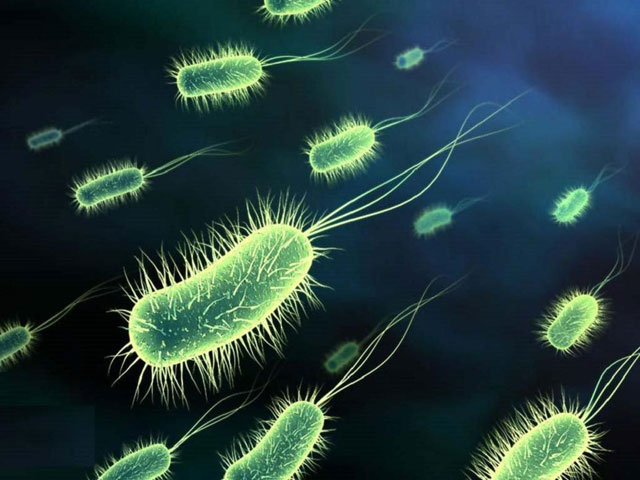 Как мы будем формулировать цель?
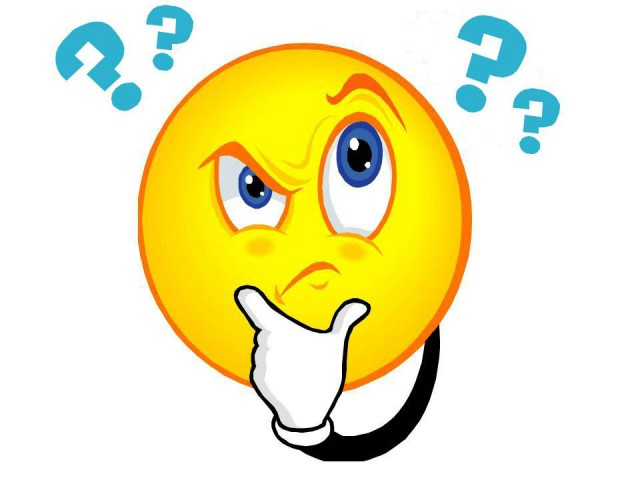 Цель:
Узнать где 
обитают бактерии, 
каково их строение и    жизнедеятельность
Кластер:
Бактерии
Что
узнать?
Каково строение?
Как происходят процессы жизнедеятельности?
Где обитают?
Размножение
Питание
Перенесение неблагоприятных условий
Тема урока
«Строение и жизнедеятельность бактерий»
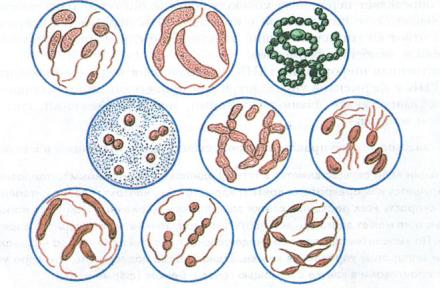 Планирование работы
1.Применяем знания в разных ситуациях
3. Выявляем учебную проблему
4. Формулируем цель урока
2.Изучаем информацию , выполняем задания
  Пункты плана перепутались,
  расставьте их по порядку!!!
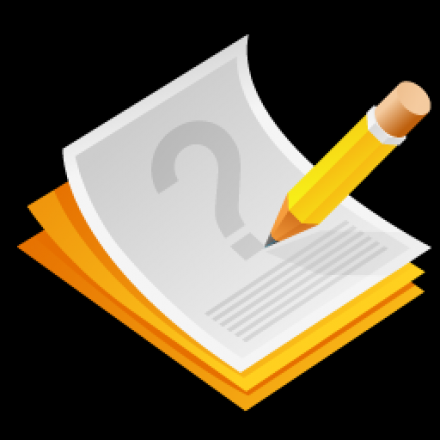 Планирование работы
1. Выявляем учебную проблему
2. Формулируем цель урока
3. Изучаем информацию , выполняем задания
4. Применяем знания в разных ситуациях
Первая вершина Камнепад
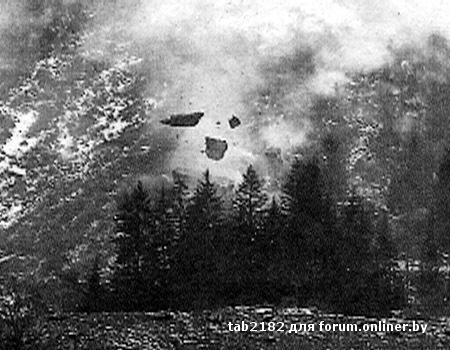 Проблемно-познавательная задача
Бактерии появились на Земле более 3,5 млр. лет назад. И до сих пор эта самая древняя и примитивная группа является процветающей, наряду с гораздо более сложными организмами, почему?
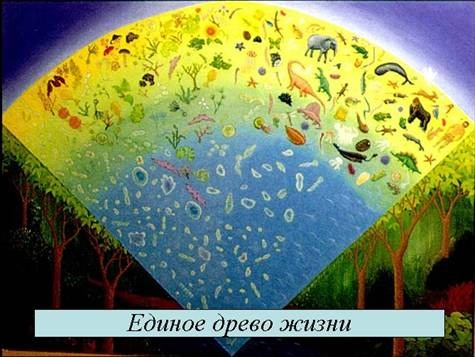 ПРОТИВОРЕЧИЕ:  Но это не так, несмотря, на простое строение и древний возраст, бактерии вездесущи и удивительно жизнеспособны.
Гипотеза:
 Значит, они имеют некие особенности, позволяющие им быть такими
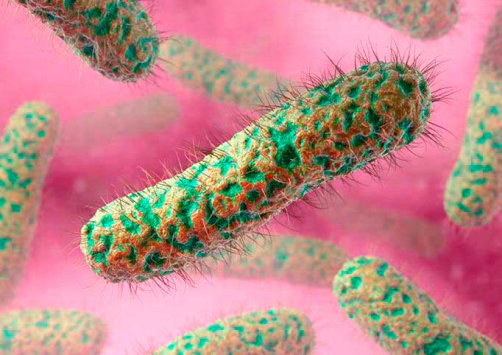 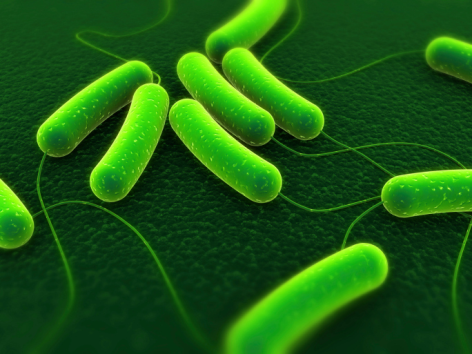 Метеосводка П а с м у р н о !
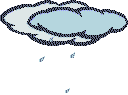 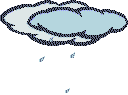 Задание №1: (эталон)
ФОРМА БАКТЕРИЙ
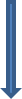 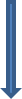 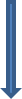 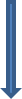 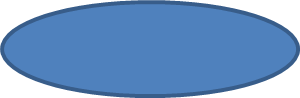 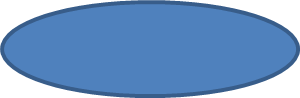 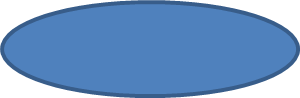 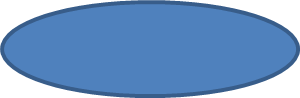 кокки
БАЦИЛЛЫ
СПИРИЛЛЫ
ВИБРИОНЫ
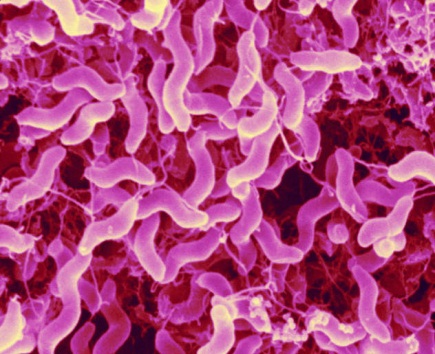 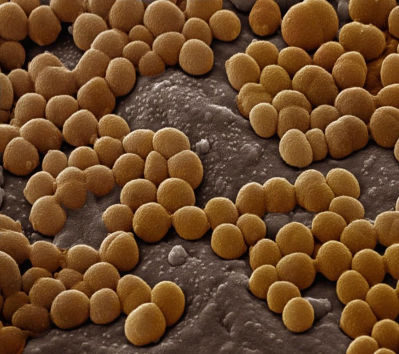 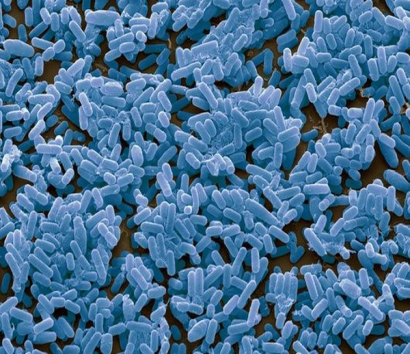 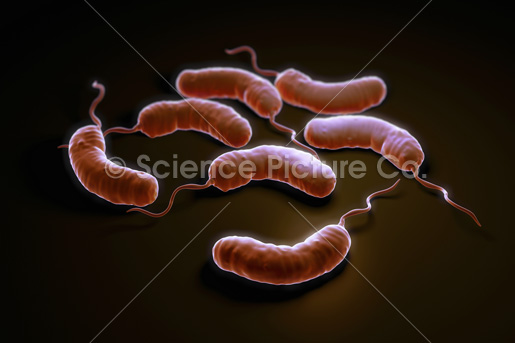 Я с н о !
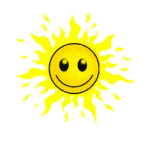 Метеосводка П а с м у р н о !
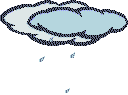 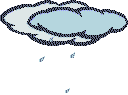 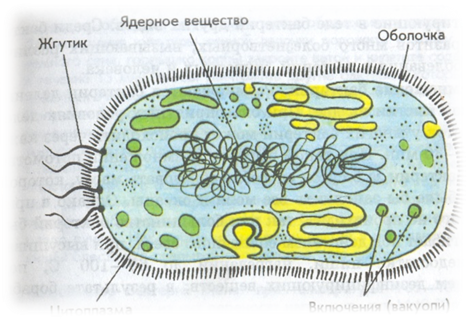 Бактериальная клетка
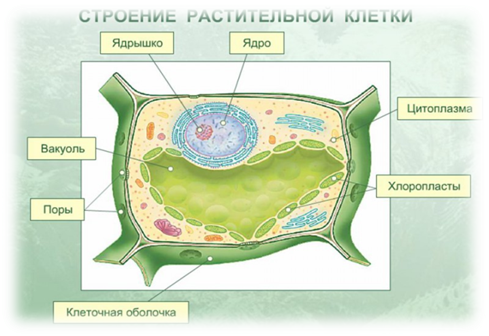 Растительная клетка
Задание №2: (эталон)
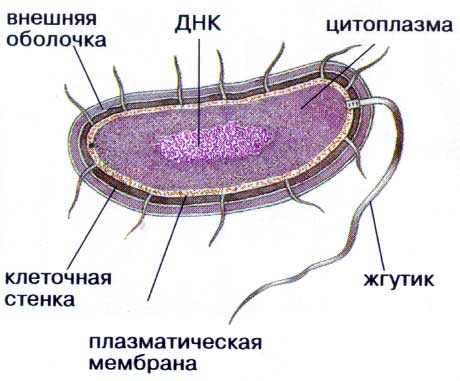 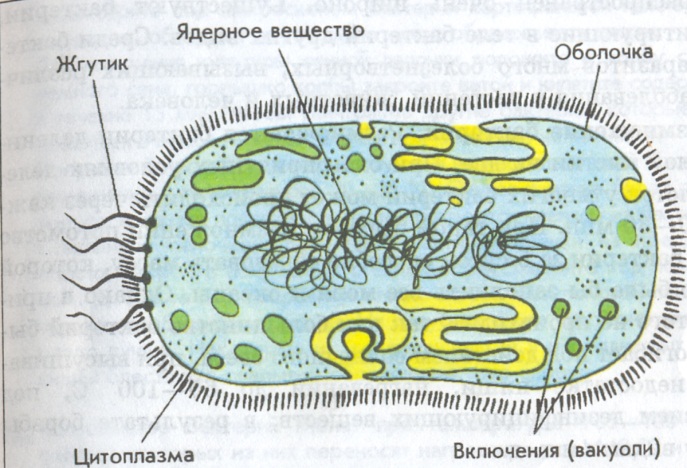 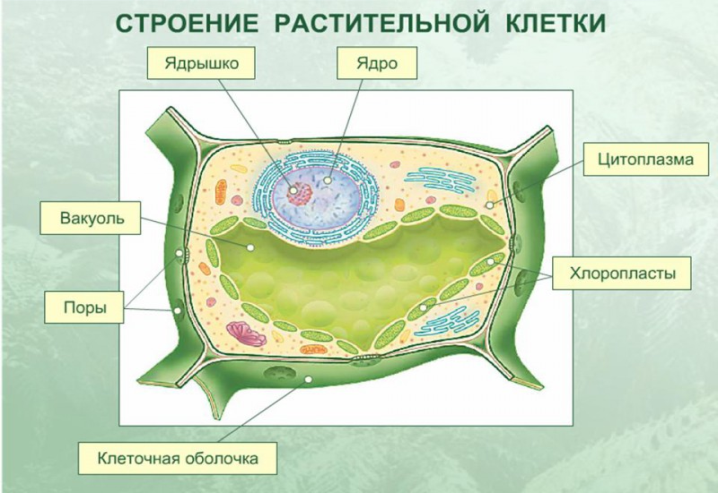 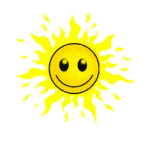 Я с н о !
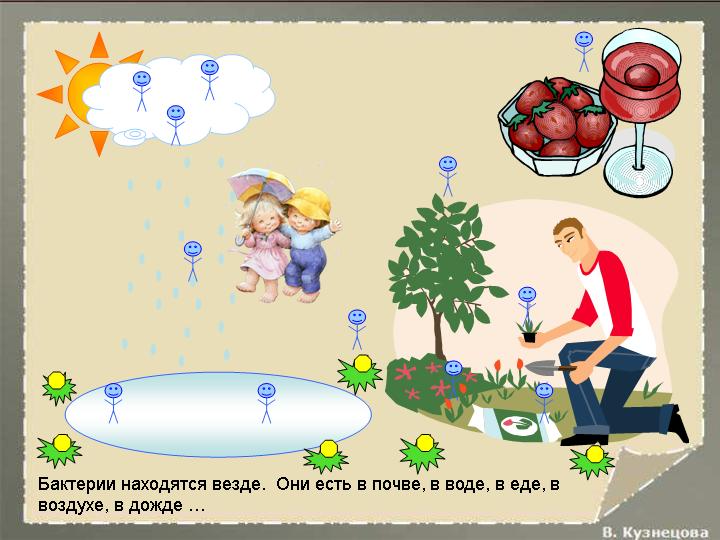 От 5 до 300 тыс. в 1 м3
воздуха
Чистая вода содержит 100-200 бактерий в 1 мл
В почве  2500-3000 млн на 1см3
Покорение высоты №2Снежная лавина !
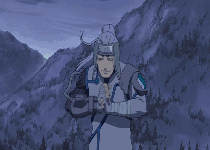 Проблемно-познавательная  задача
Бактерии могут погибать под влиянием солнечных лучей, низких температур, химических веществ, при высушивании. Почему, несмотря на все это, они очень многочисленны? Почему так быстро восполняются 
их потери?
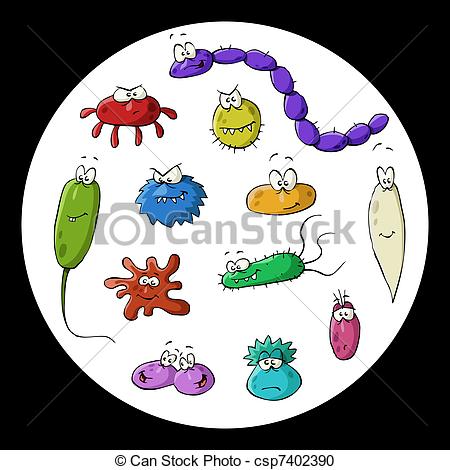 Гипотеза:
Бактерии многочисленны, потому что они очень быстро размножаются
Задание №3: (эталон)
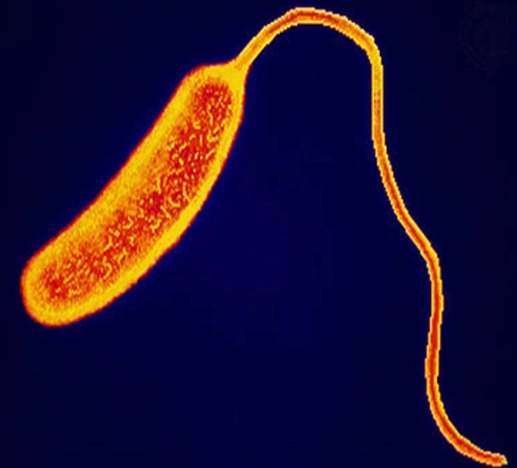 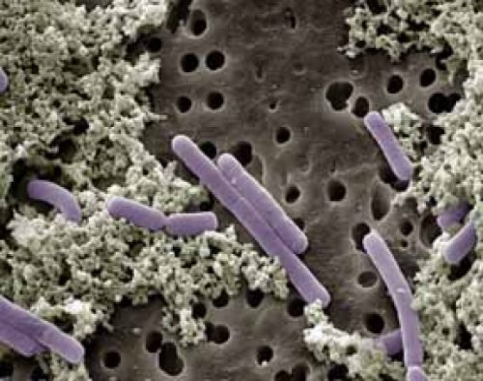 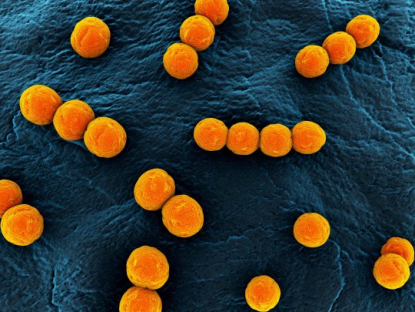 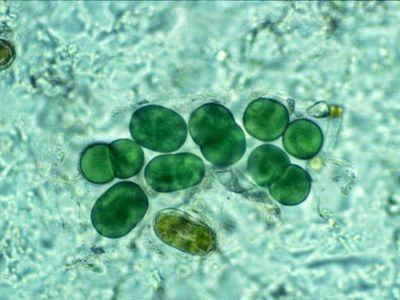 Привал «Ну и ну !»
Проблемно-познавательная задача
Сибирская язва смертельно опасное заболевание. Если, животное погибает от этого недуга, то его труп обязательно сжигают . 
            Почему ?
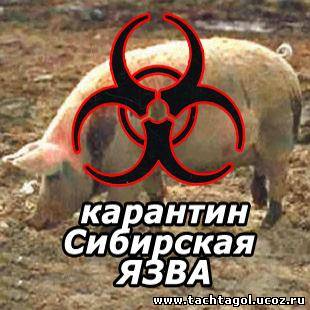 Задание №4: (эталон)
Закончить предложение:  Трупы павших животных сжигают, потому что 
в почве могут  остаться споры бактерий, возбудителей сибирской                                 язвы
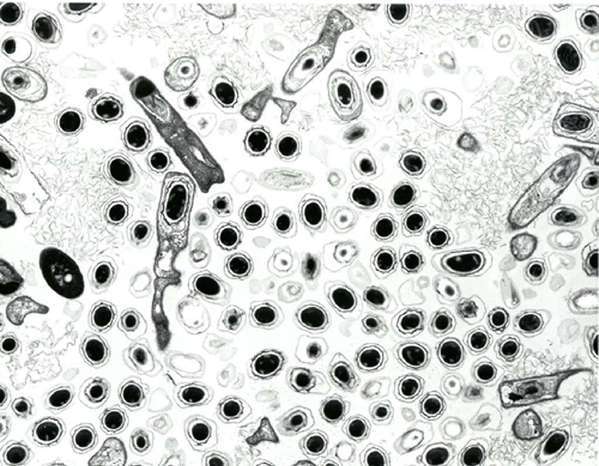 Третья высота
Ледовая трещина
Задание №5: (эталон)
1.Бактерии не имеют ядра   +
2.У бактерий нет наследственной информации   -     
3.Бактерии быстро размножаются путем деления  +
4. Больше всего бактерий содержится в воздухе   -
5.При благоприятных условиях бактерии образуют споры  -
Найди бактерии
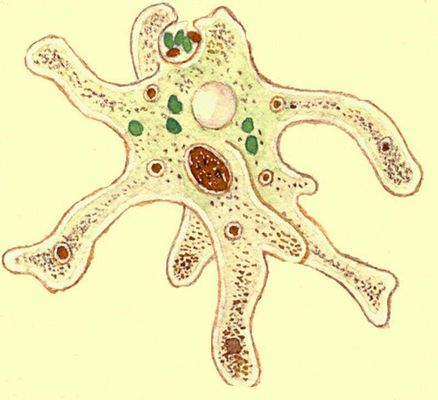 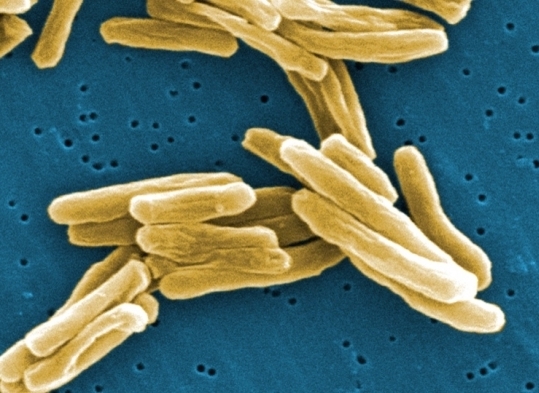 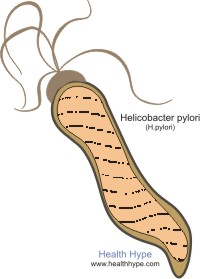 №1туберкулезная палочка
№2амеба обыкновенная
№3хеликобактер пилори
№5золотистый стафилококк
№4хлорелла
№6хламидомонада
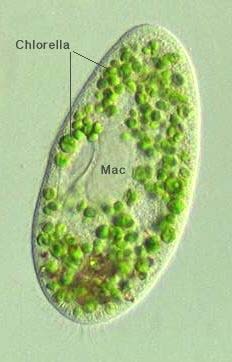 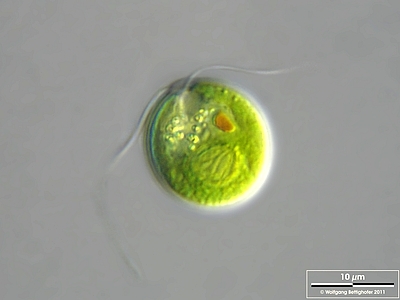 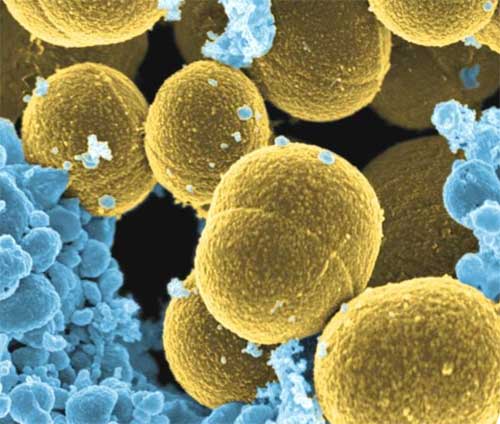 Самооценка
Переведите набранные вами баллы в оценку

23- 21б.-   «5»    Покорили вершину знаний
20 – 12б.  -  «4» покорили две высоты
11 – 5б. -  «3»    покорили одну высоту
«Неоконченное предложение»:
-Самым трудным для меня на уроке было…..
-Самым интересным для меня на уроке было…..
 -Я оценил(а) свою работу на уроке  на….
Домашнее задание
Обязательное задание  п.11, П.т.№41
По выбору: 
Какие условия являются неблагоприятными для бактерий? (комикс)
Придумайте этикетку антибактериального мыла с указанием символов
Поиграем?
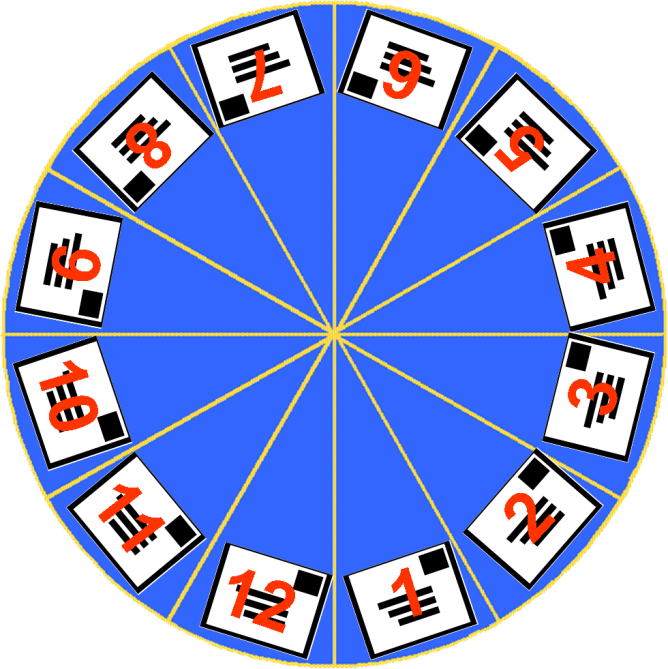 1
7
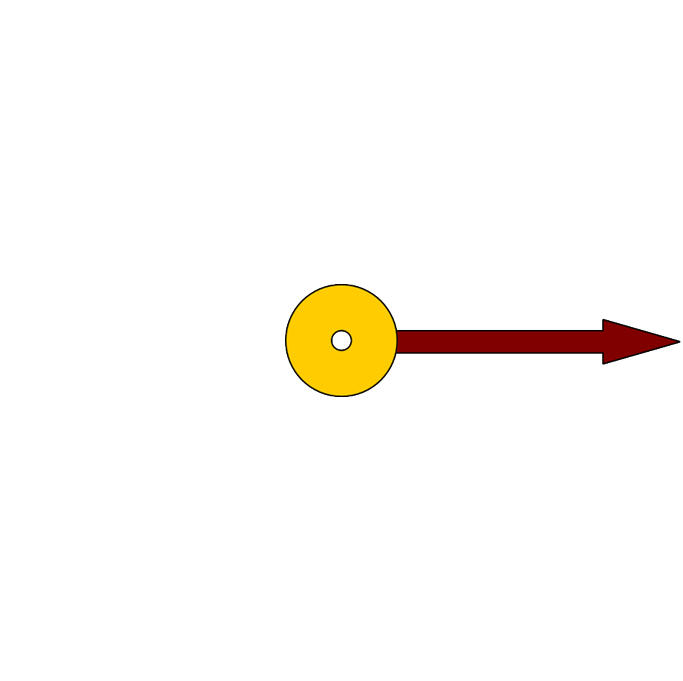 2
8
3
9
4
10
5
11
6
12
Задание группам
Объясните ситуацию: Миша заболел ангиной. Врач, посмотрев горло мальчика, назначил ему антибиотики и обязательно приём молочно – кислых продуктов с бактериальной флорой.
Проверка
Задание группам
Заполнить таблицу:
Название бактерий
Форма бактерий
Шаровидные
Палочковидные
В виде запятой
В виде спирали
Проверка
Задание группам
КАК БАКТЕРИИ ПЕРЕЖИВАЮТ НЕБЛАГОПРИЯТНЫЕ УСЛОВИЯ?
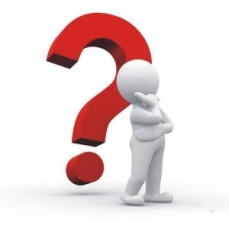 Бактерии образуют споры.
Задание группам
В каком году и кем были открыты бактерии.
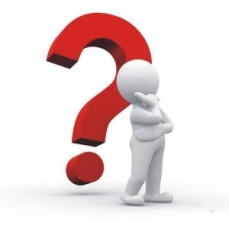 Впервые открыл бактерии Антонио ванн Левенчук в 1676г. Бактерии имеют микроскопические  размеры, их можно рассмотреть в микроскоп. Но они быстро размножаются на питательной среде и образуют большое скопление – бугорок-колонию  хорошо заметную.
Задание группам
Каким образом мы можем обнаружить существование бактерий?
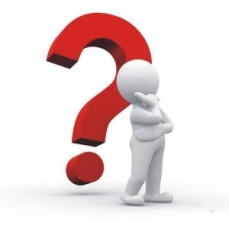 По изменению среды обитания:
молоко прокисает, раствор сахара 
превращается в спирт, жидкости 
становятся мутными.
Задание группам
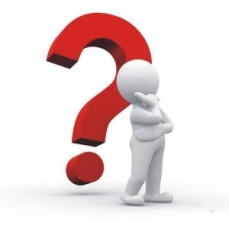 Какие условия среды могут влиять на бактерии? Как?
1.ПОСЕВ НА ПИТАТЕЛЬНУЮ 
СРЕДУ. 
2.ЧЕСНОК, солнечный свет ПРЕПЯТСТВУЮТ 
РАЗМНОЖЕНИЮ БАКТЕРИЙ
Задание группам
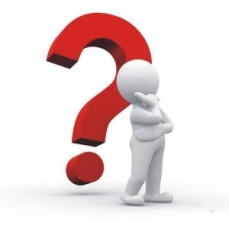 Какую окраску имеют бактерии
Фиолетовую, белую, голубую, жёлтую, красную, зелёную синюю
Рефлексия
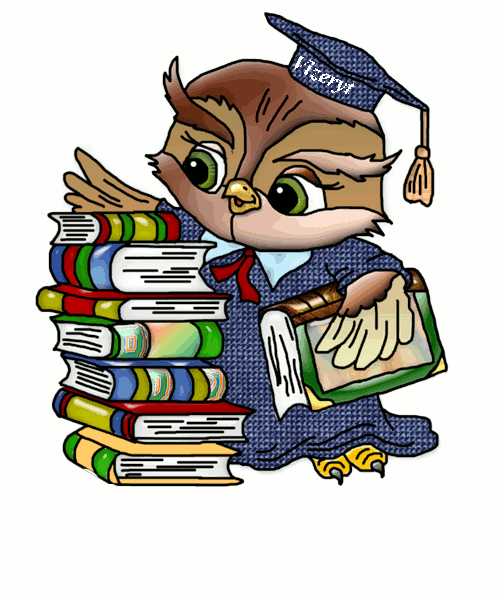 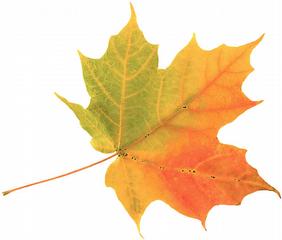 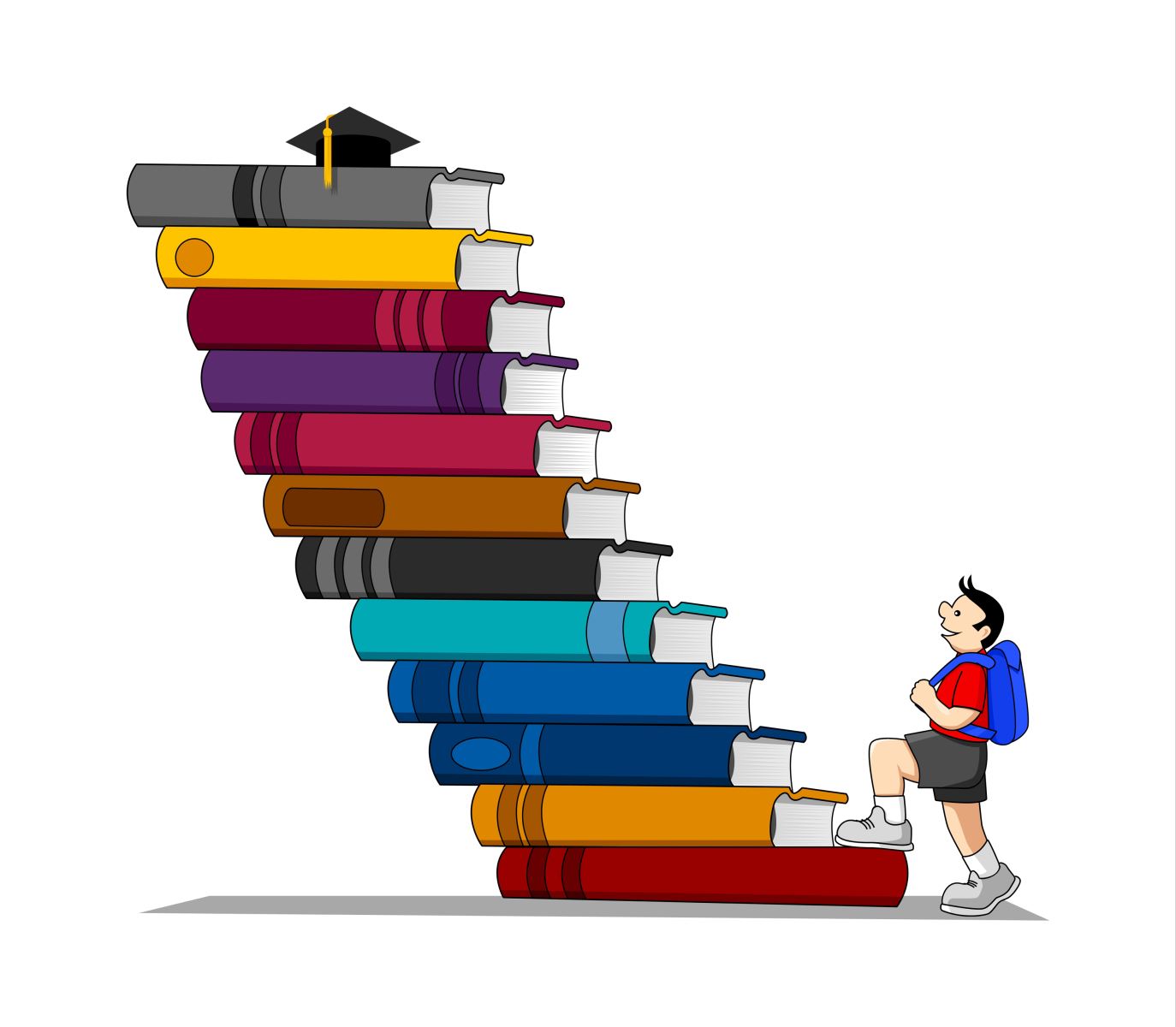 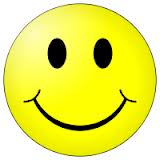 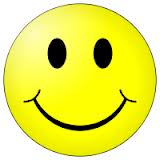 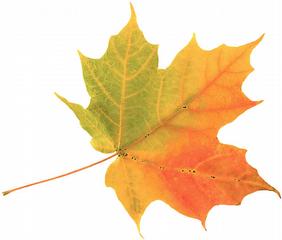 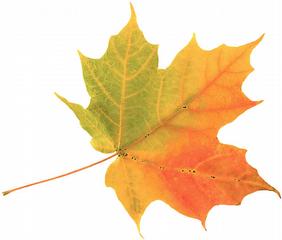 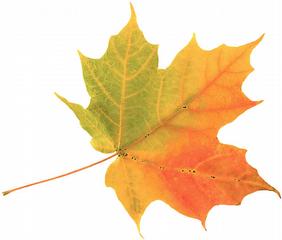 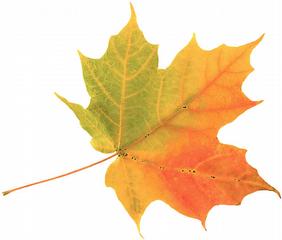 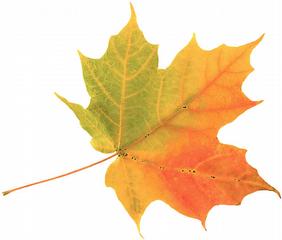 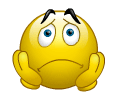 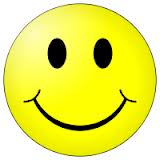 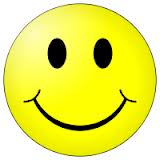 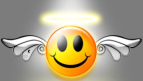